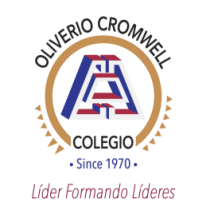 COLEGIO OLIVERIO CROMWELL
Nombre: México, ¿El “ganón” en el tratado de libre comercio?N°equipo: 4participantes:Curso: (En el que se planea llevar a cabo)Nombre del proyecto:
Producto(1)
C.A.I.A.C    Conclusiones generales
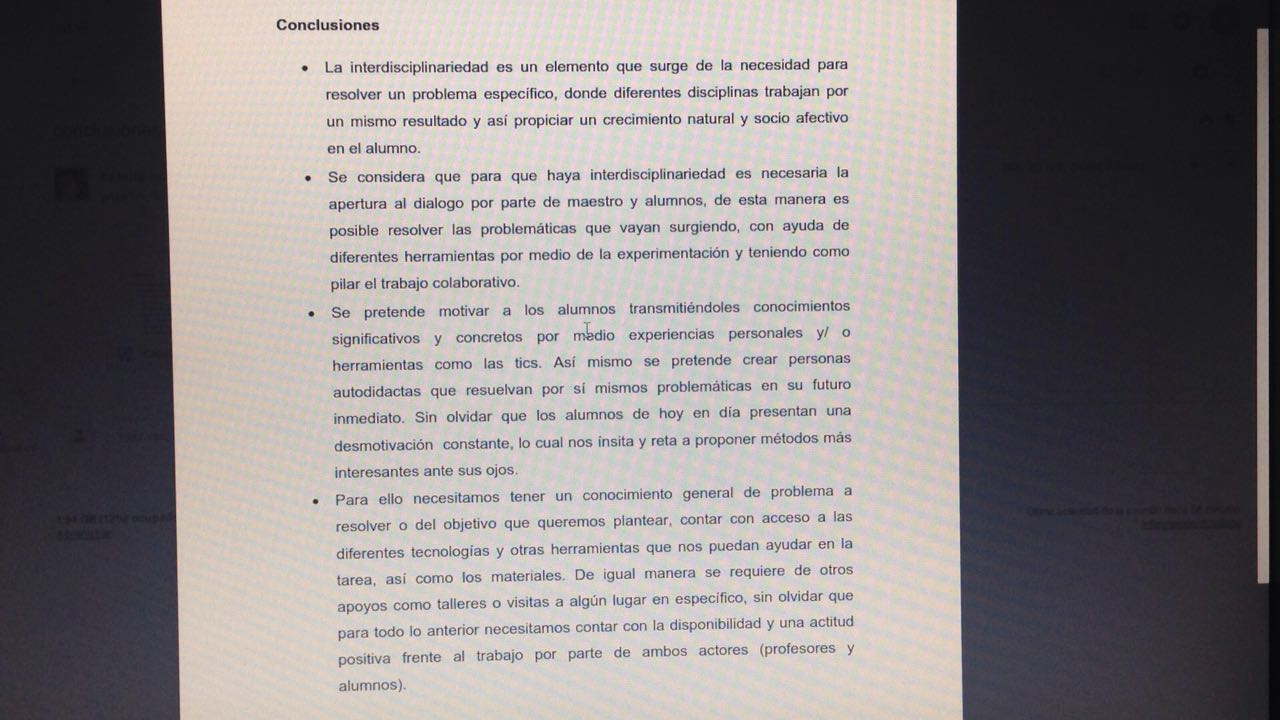 PRODUCTO (2)
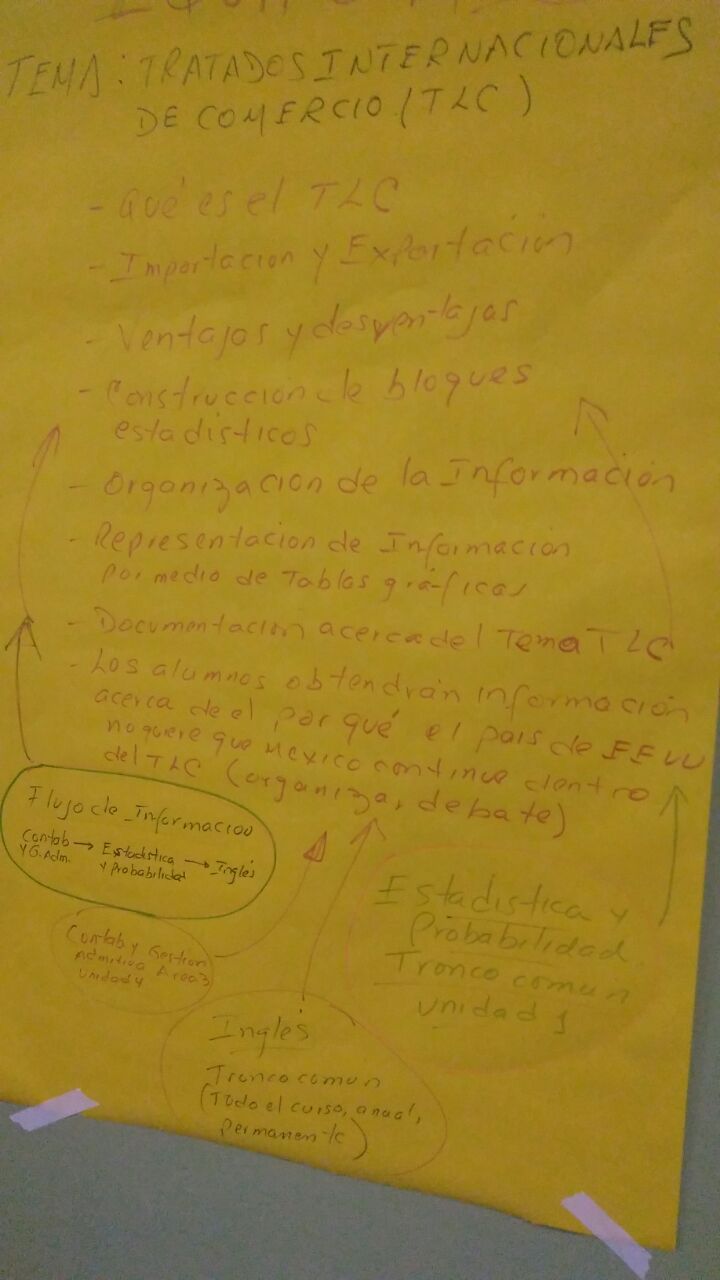 Fotografía de Organizador gráfico que muestra las conexiones o interrelaciones entre los temas de las diferentes asignaturas, que formarán parte del posible proyecto.
Producto (3)
Fotografías de la sesión tomadas por los propios grupos y la persona asignada para tal fin.
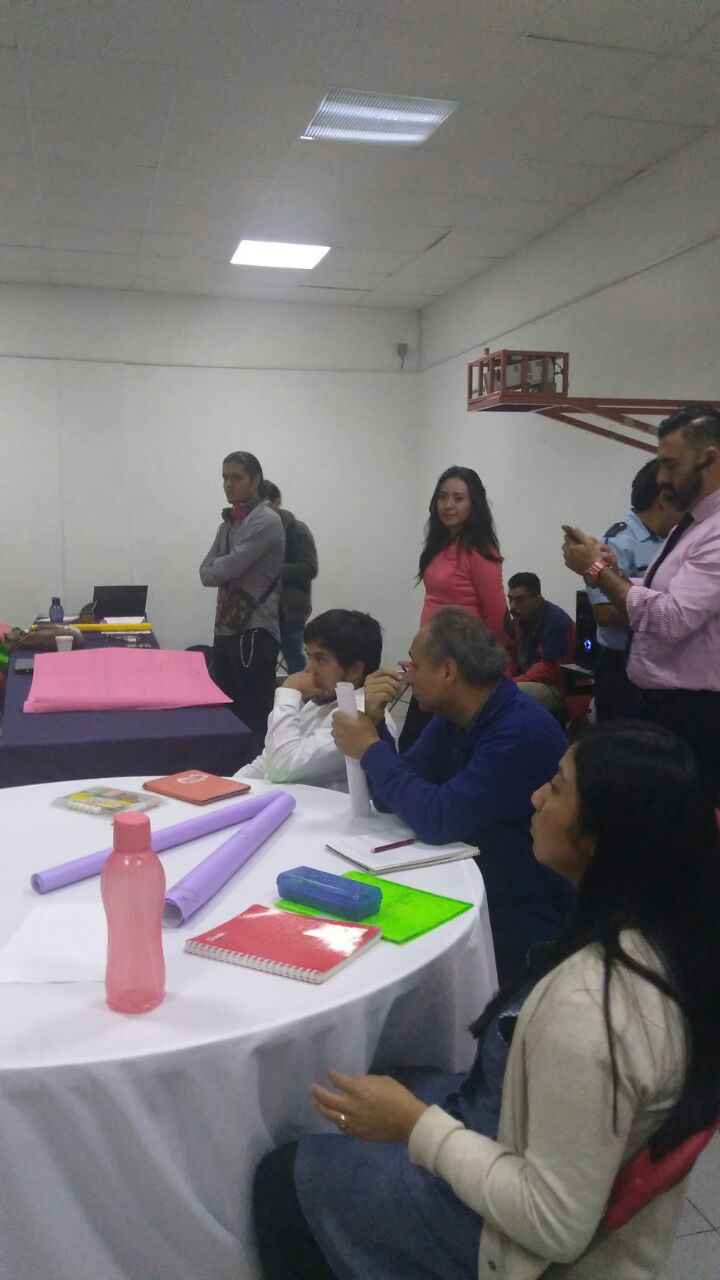 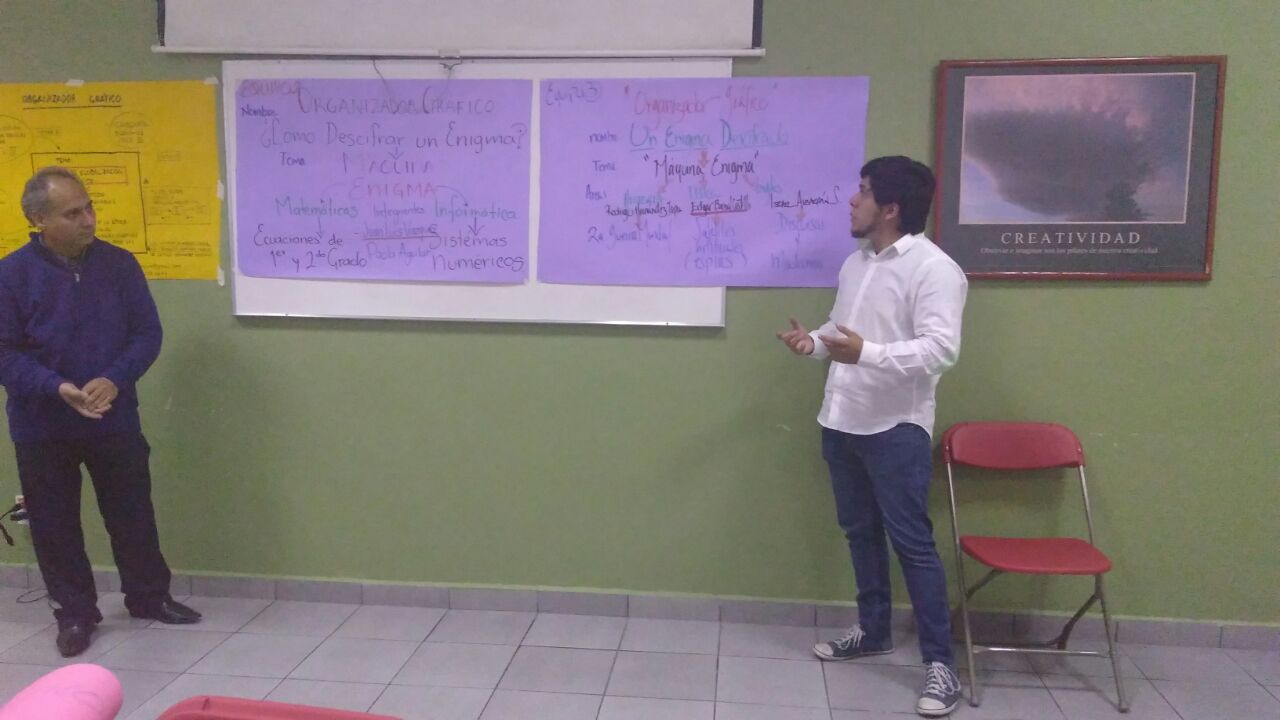 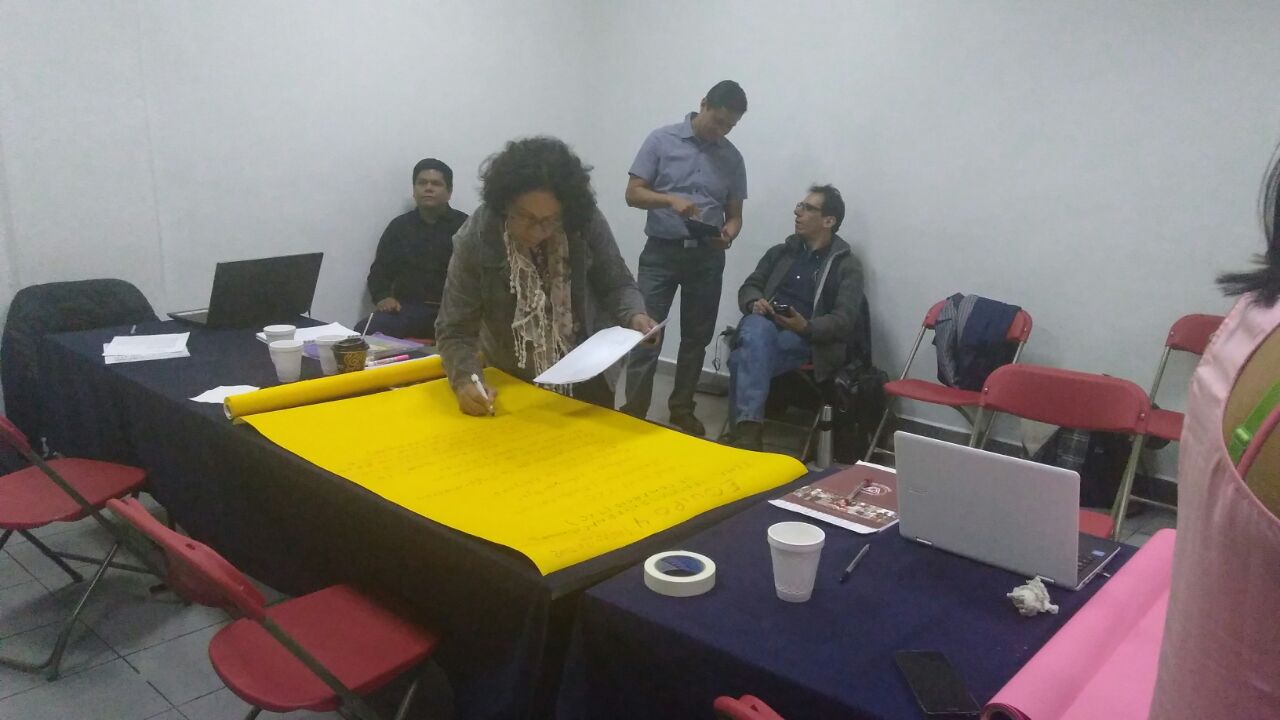 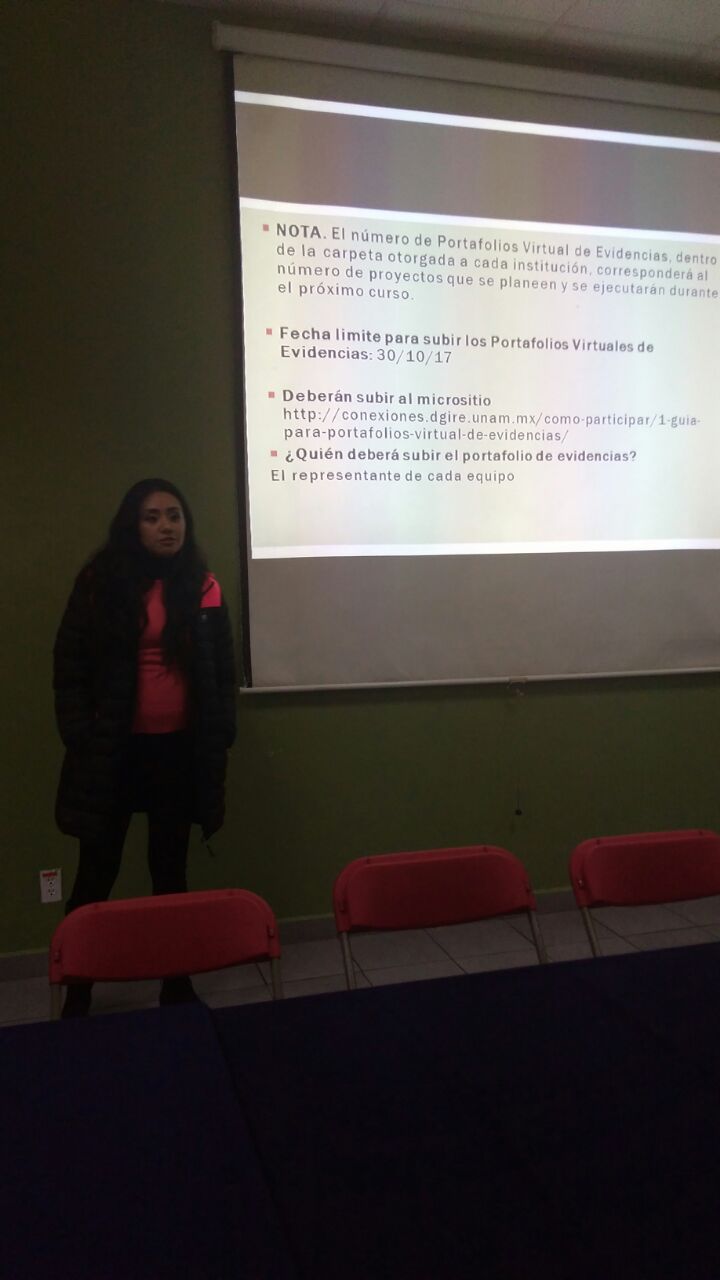 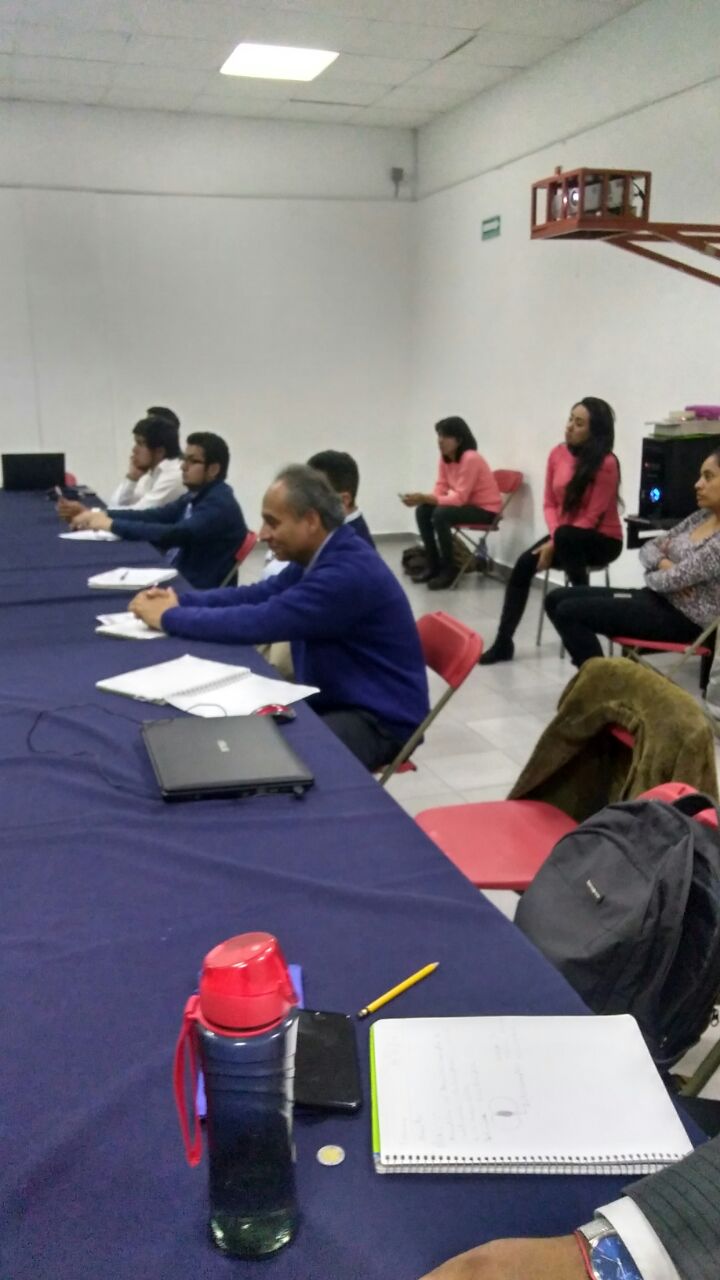 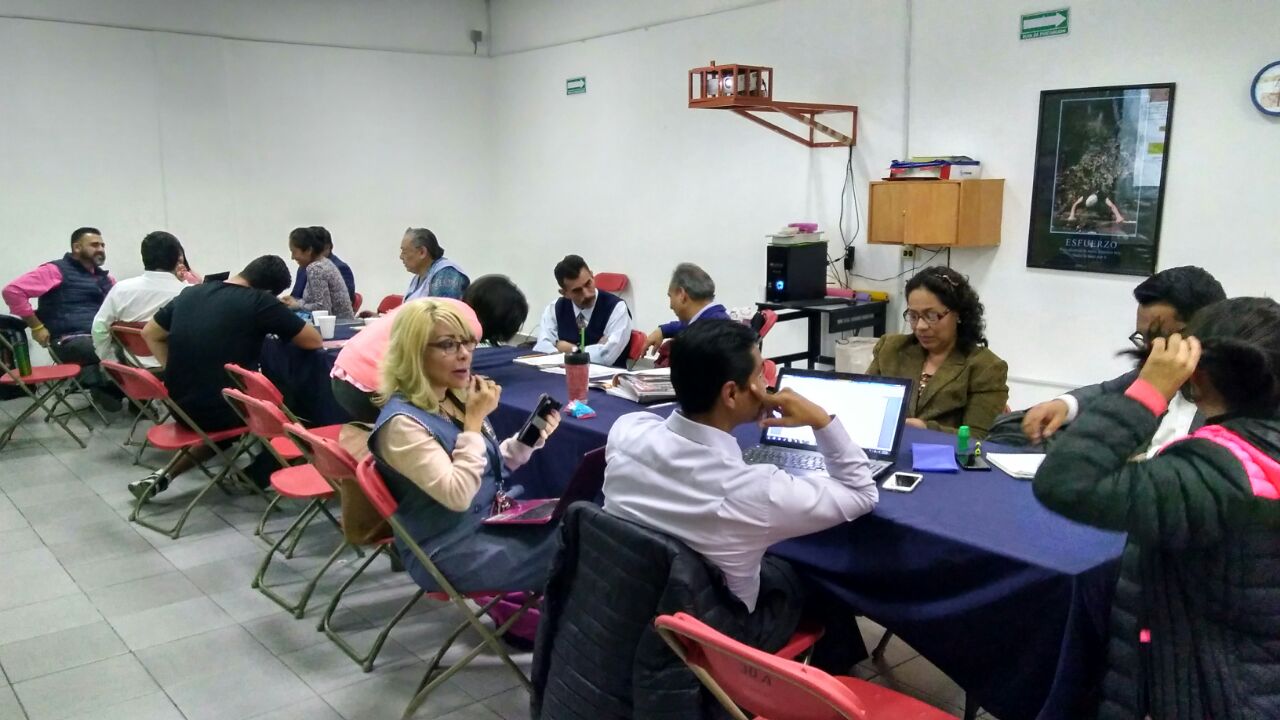 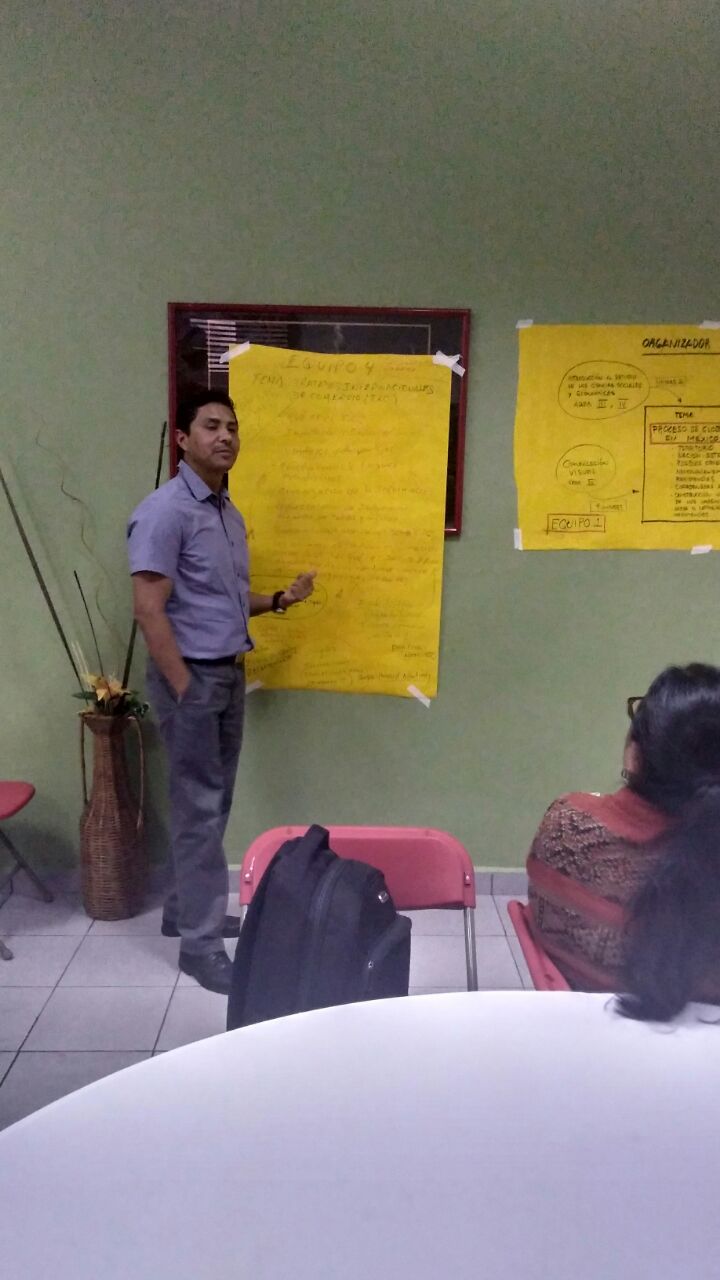 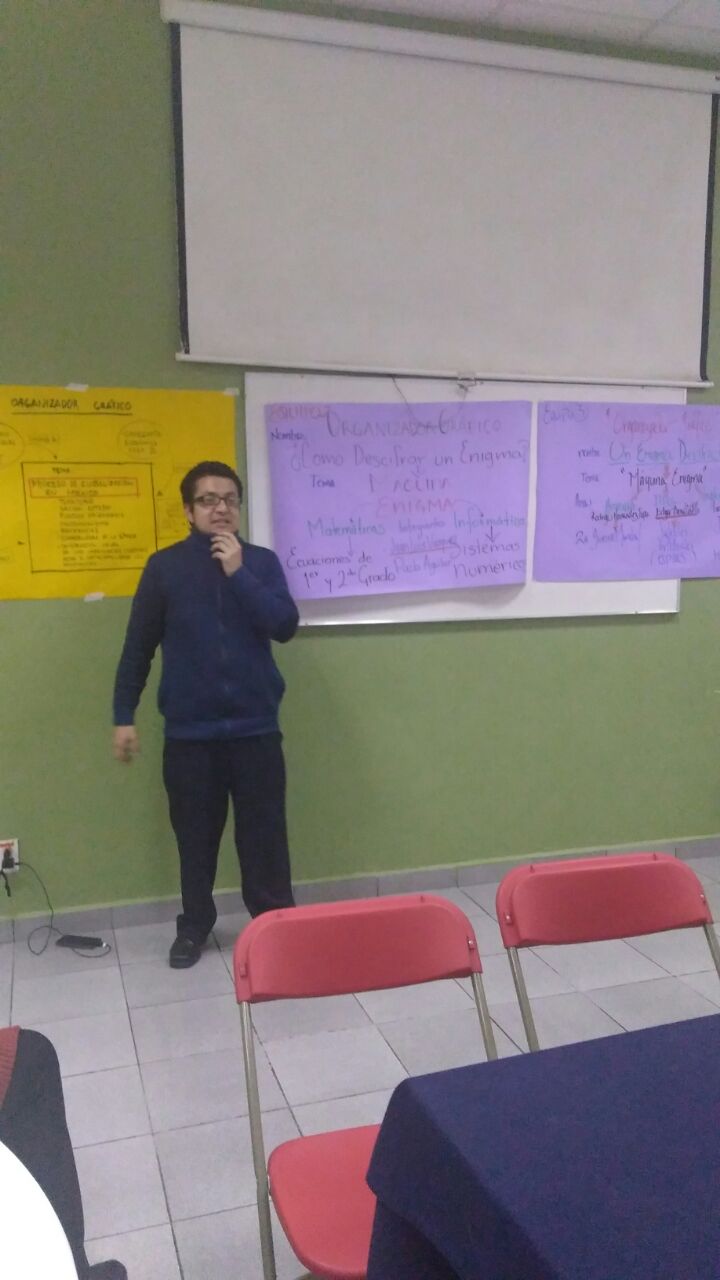 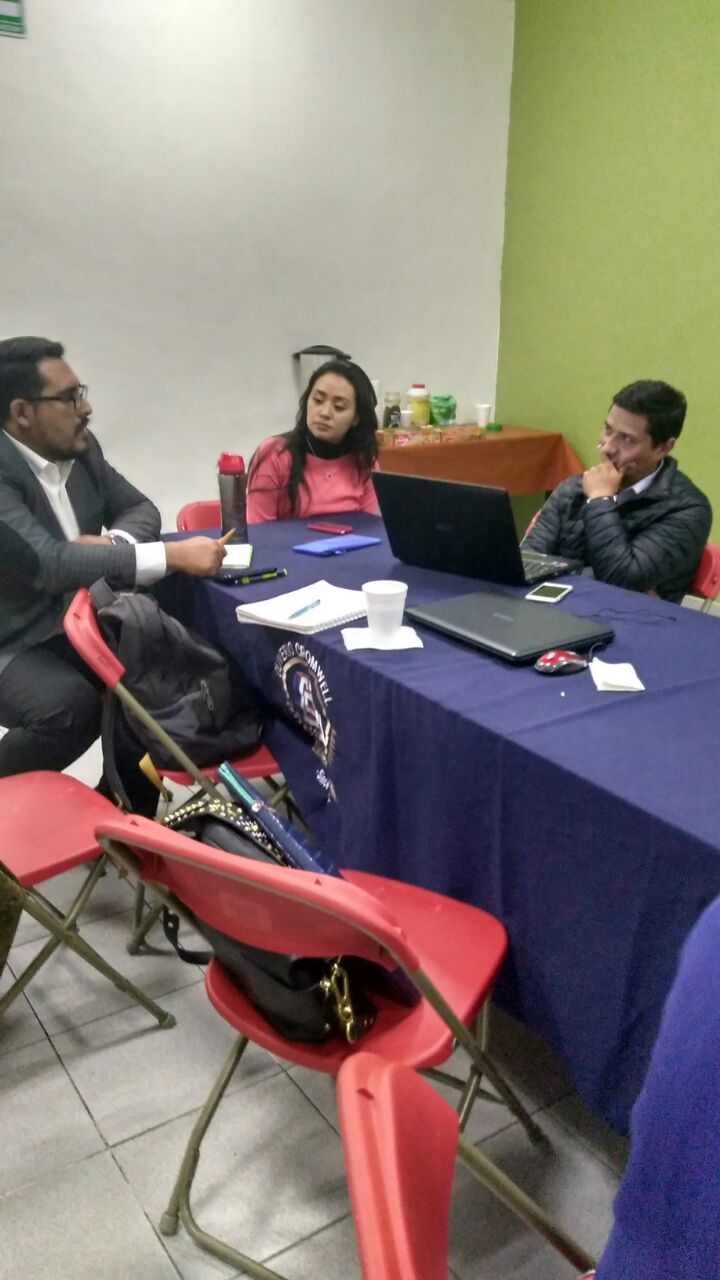 NOTA. El número de Portafolios Virtual de Evidencias, dentro de la carpeta otorgada a cada institución, corresponderá al número de proyectos que se planeen y se ejecutarán durante el próximo curso. 

Fecha limite para subir los Portafolios Virtuales de Evidencias: 30/10/17

Deberán subir al micrositio http://conexiones.dgire.unam.mx/como-participar/1-guia-para-portafolios-virtual-de-evidencias/ 
¿Quién deberá subir el portafolio de evidencias?
El representante de cada equipo